World Problems of Ecology
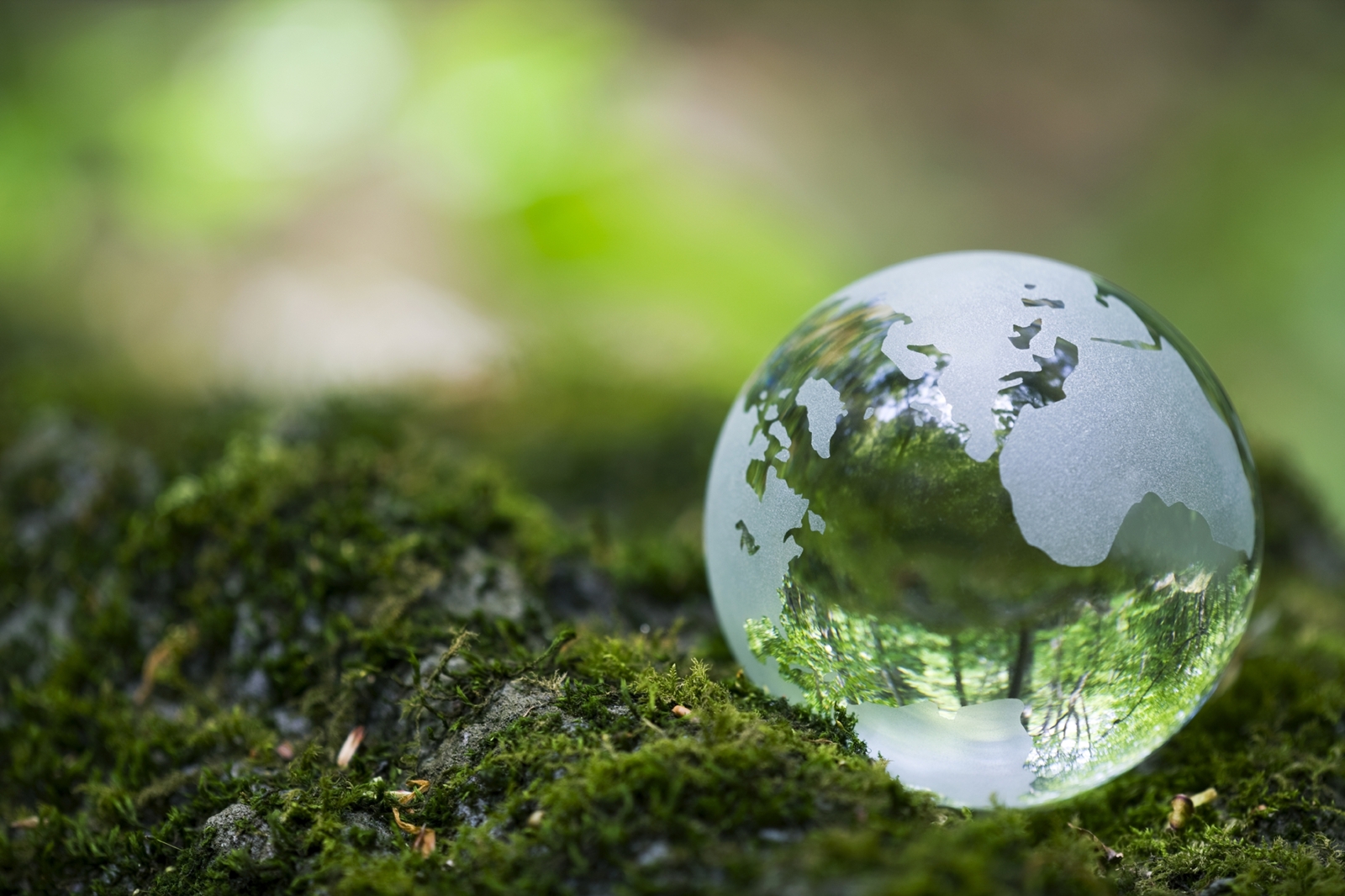 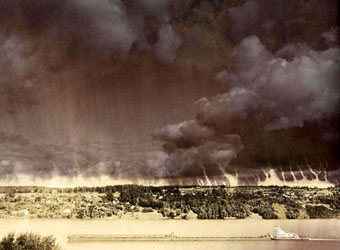 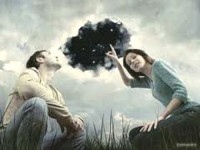 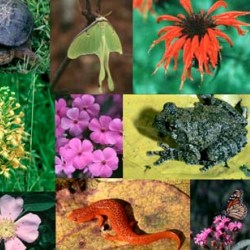 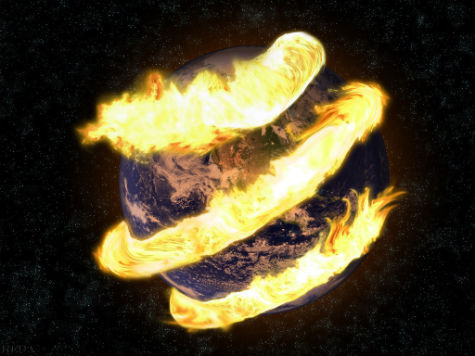 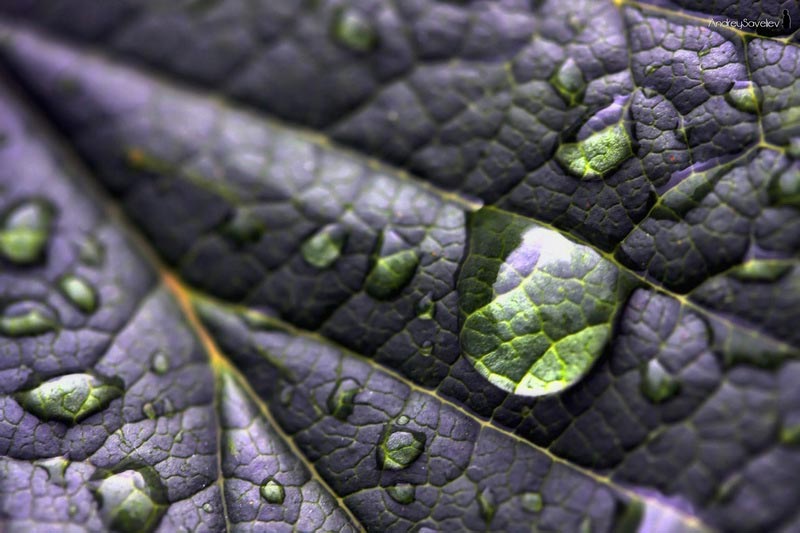 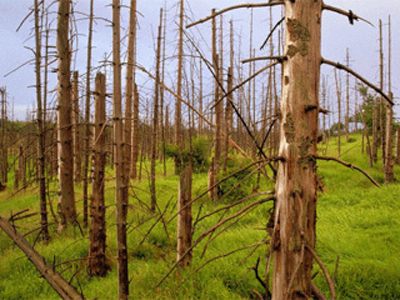 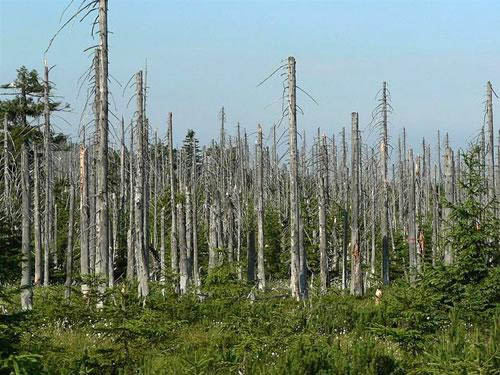 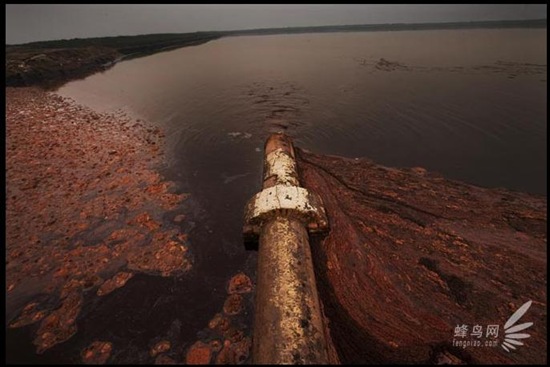 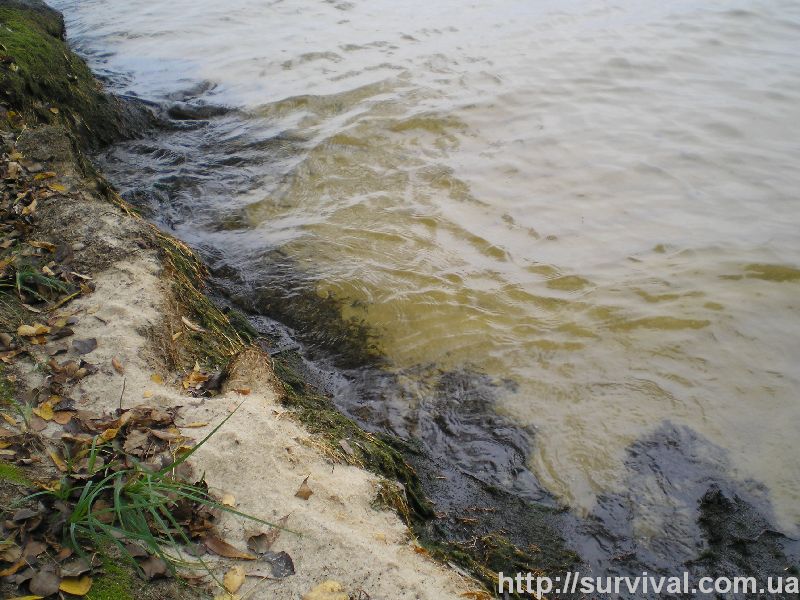 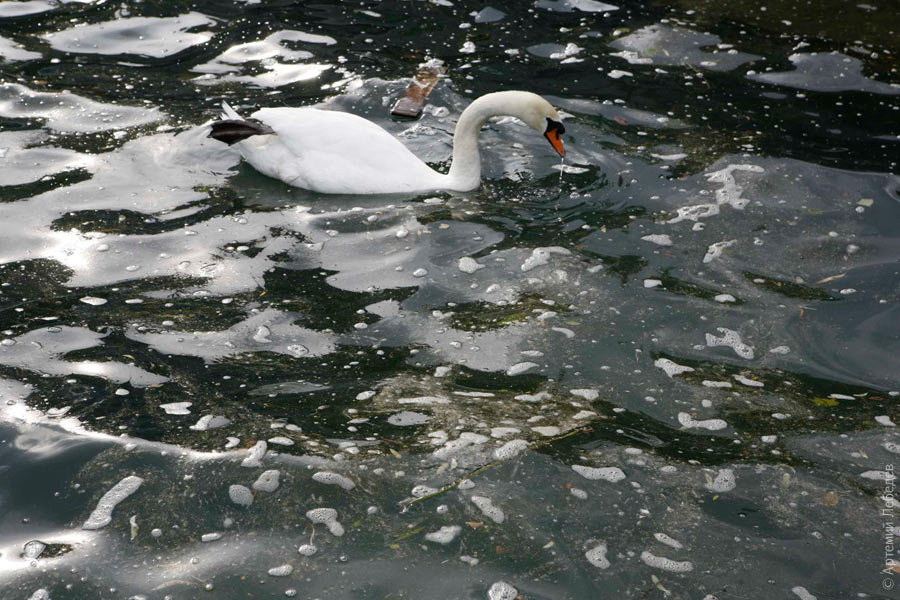 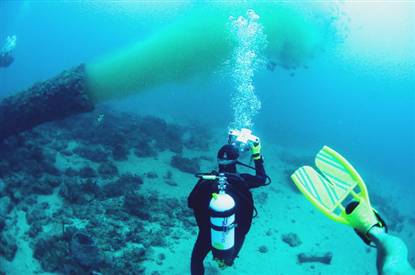 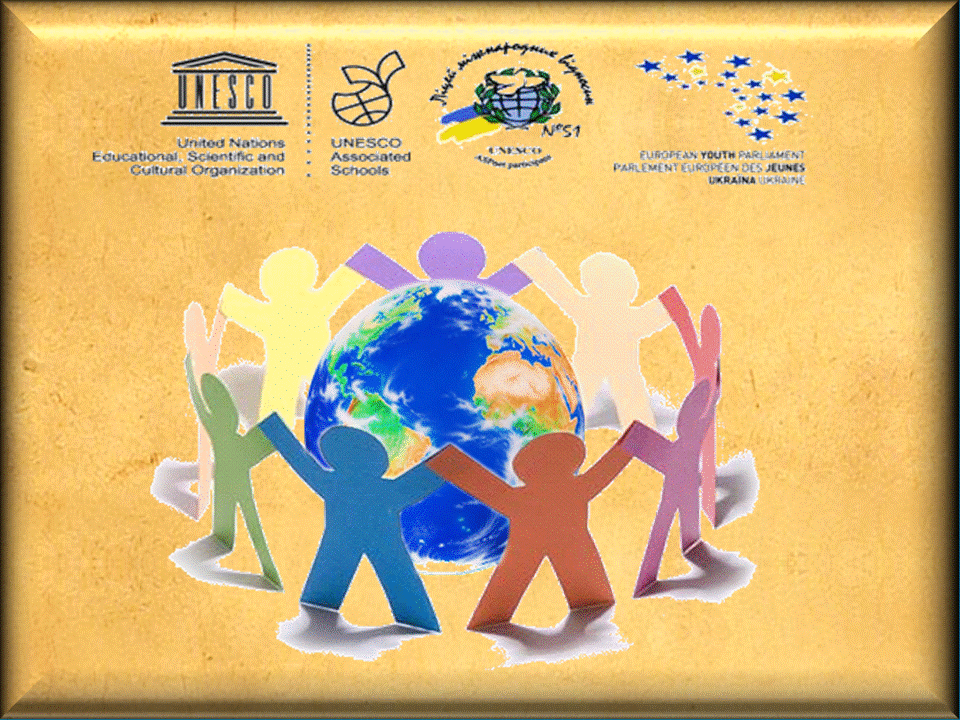 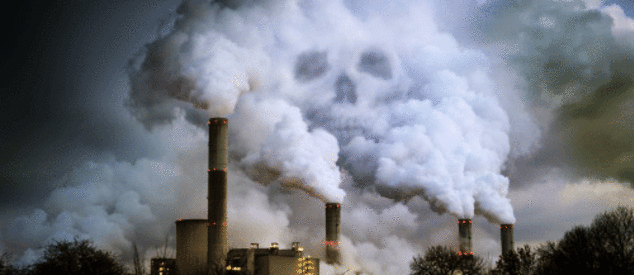 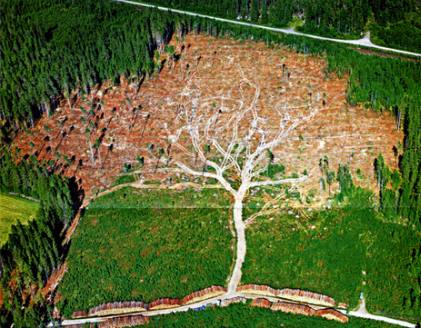 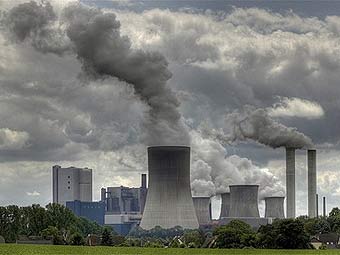 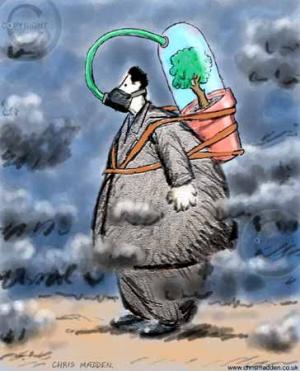 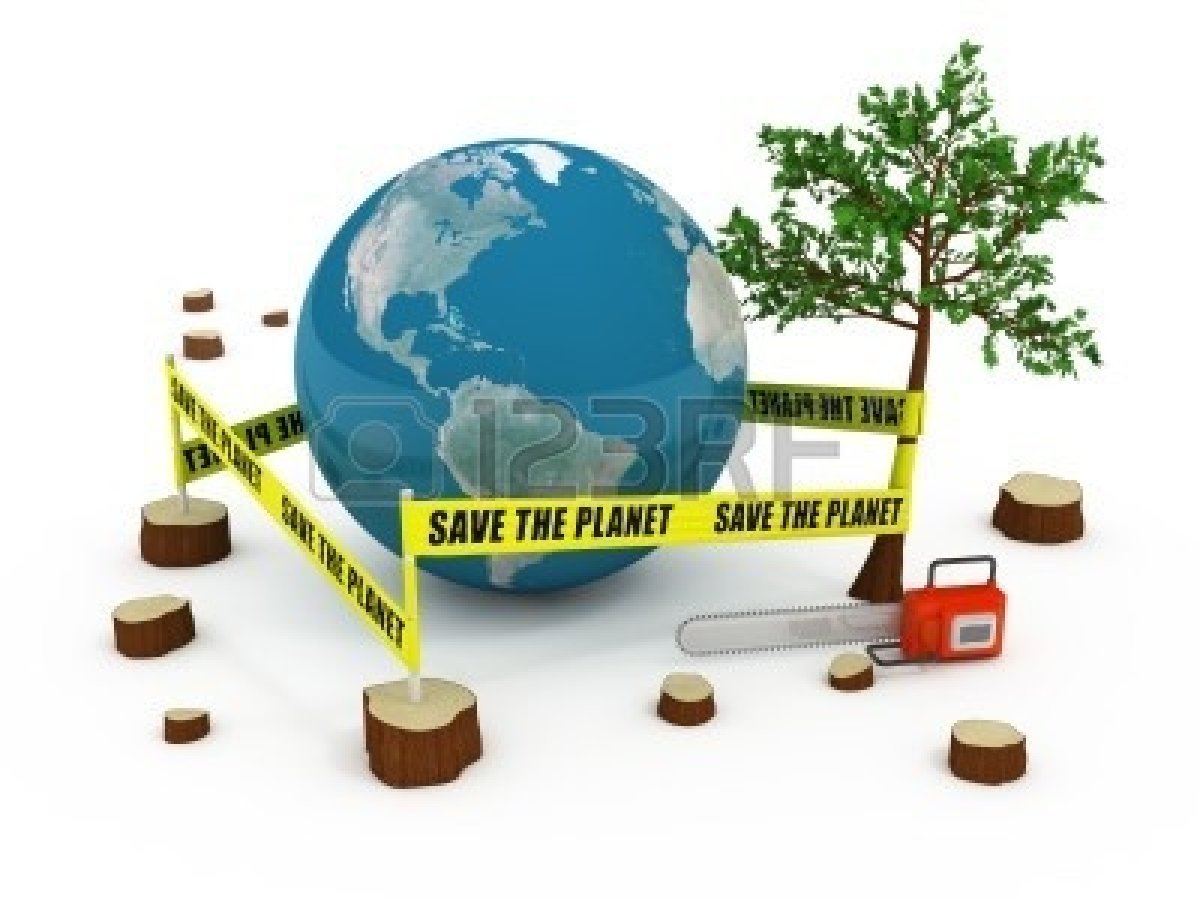 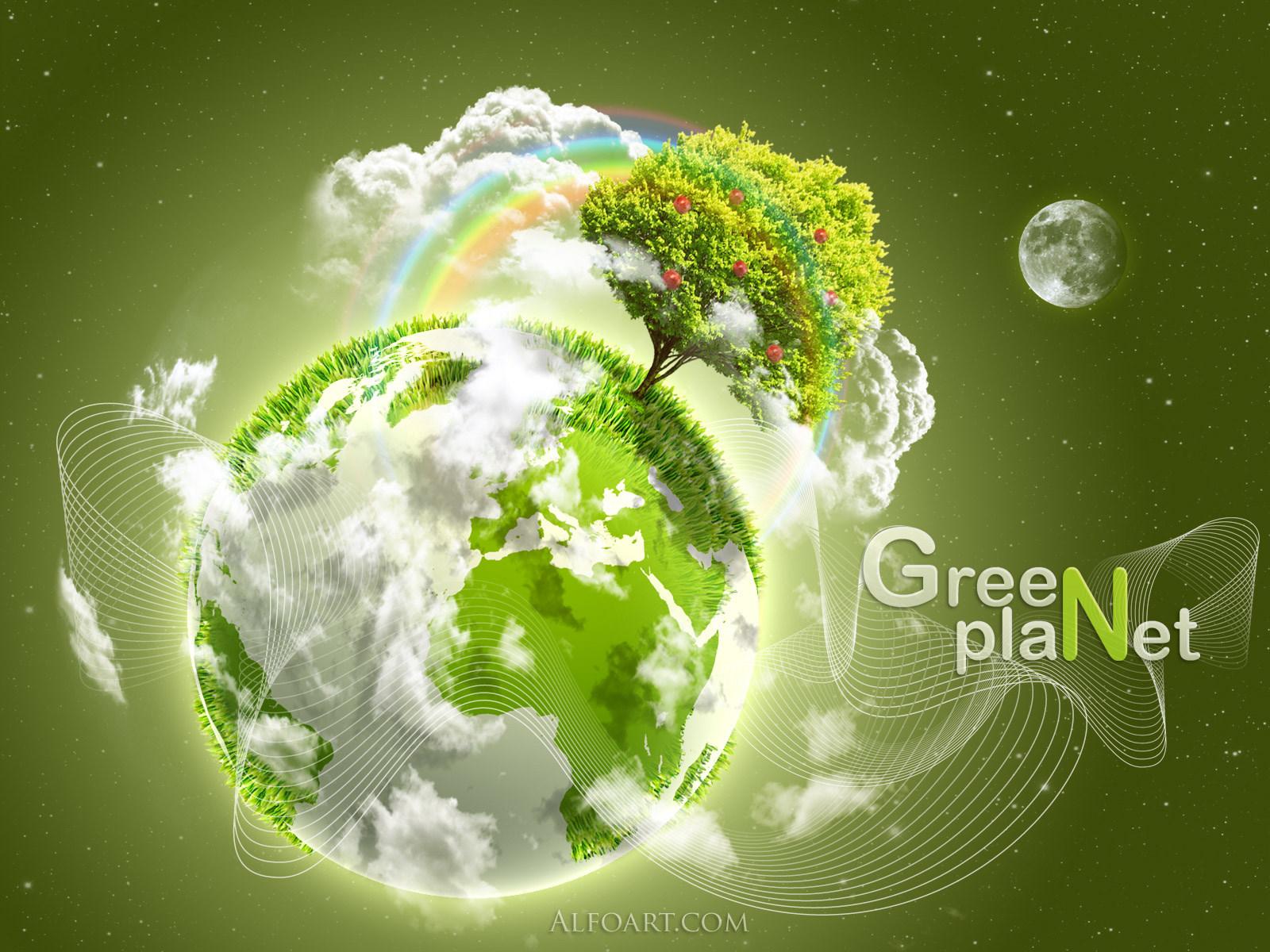 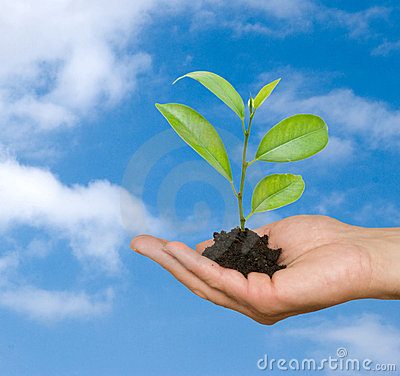 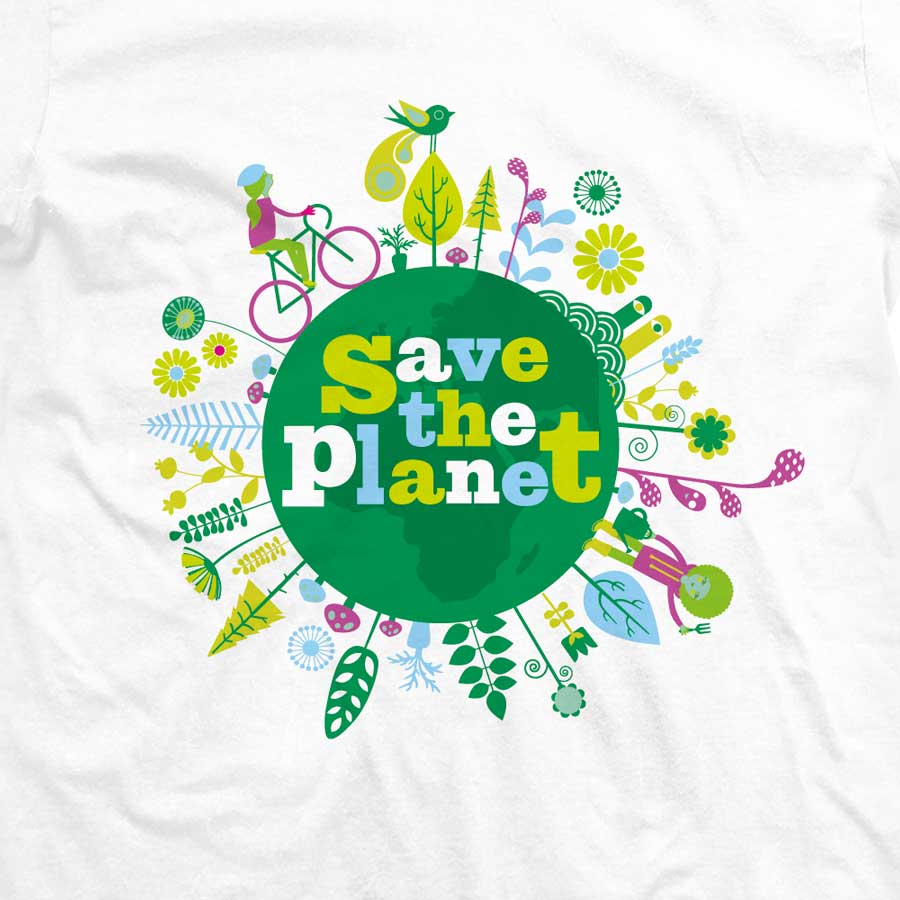